Math 8 Function to Model Relationships between QuantitiesUnit 3
[Speaker Notes: Facilitator notes

Time: n/a

Handouts/participant activity: n/a

Focus points:

Title Page]
Purpose
Provided is a lesson for teachers to use to help students understand and analyze function.  Included are the following:
[Speaker Notes: Facilitator notes

Time: 2-3 minutes

Handouts/participant activity: n/a

Focus points:

Review the components that this PD provides:
Standards
Learning Progressions
Lesson Agenda
Resources & Tips
Vocabulary Activities
Lesson
Textbook Connections
Additional Resources]
Common Core Standards
8.F.3 Interpret the equations 
y = mx + b as defining a linear functions, whose graph is a straight line; give examples of functions that are not linear. 
(Understand, 2) (Remember, 1)
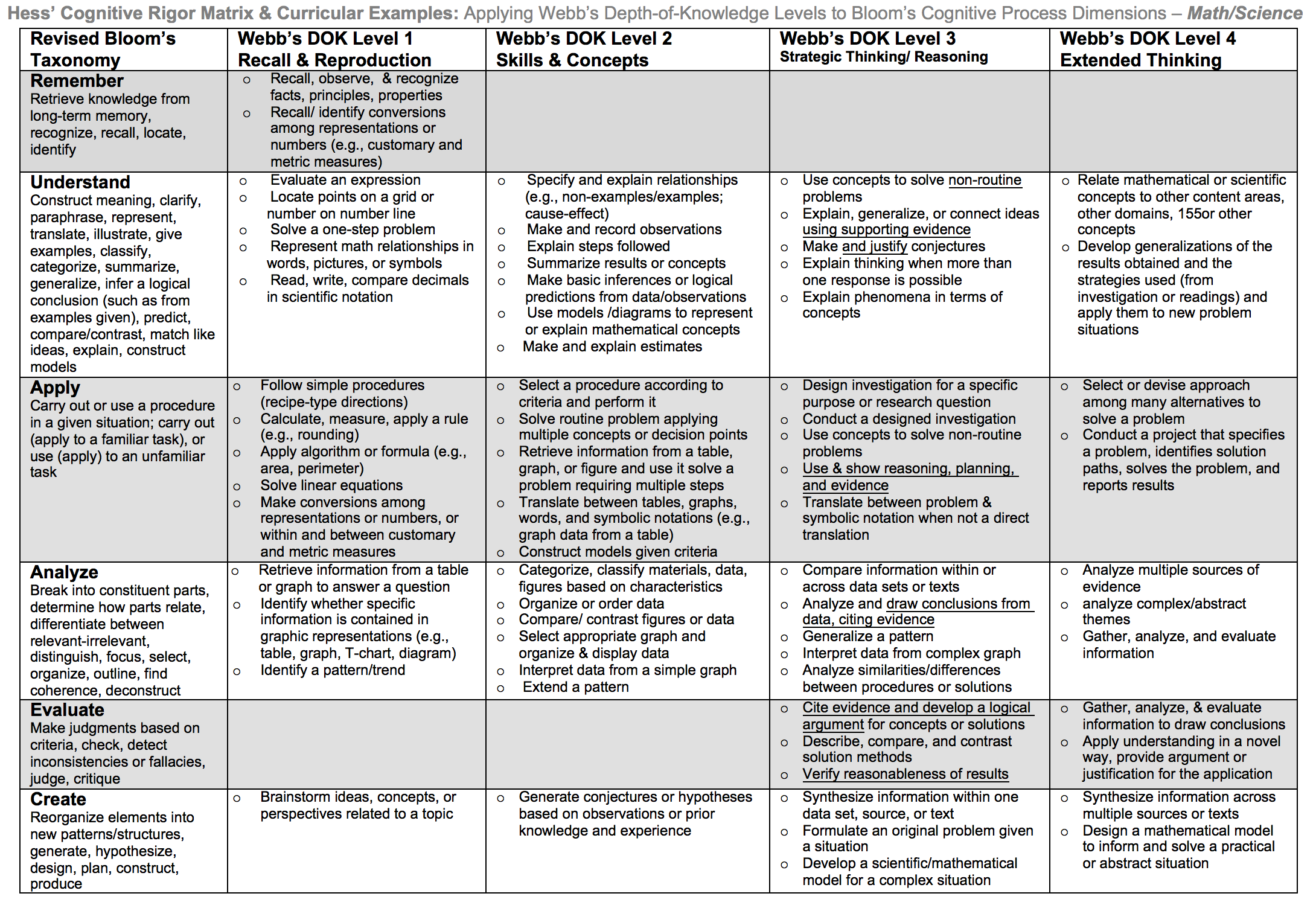 [Speaker Notes: Remember we must teach at the highest level on the Cognitive rigor matrix. The blue circle indicates where we must scaffold to get our students to the highest level the standards is assessing]
Math Practices
[Speaker Notes: Facilitator notes

Time: 1-2 minutes

Handouts/participant activity: n/a

Focus points:

Review the math practices associated  with the lesson being presented.]
Transformational GeometryPrerequisite Skills: CC Math 7
http://commoncoretools.me/wp-content/uploads/2014/12/ccss_progression_gk6_2014_12_27.pdf
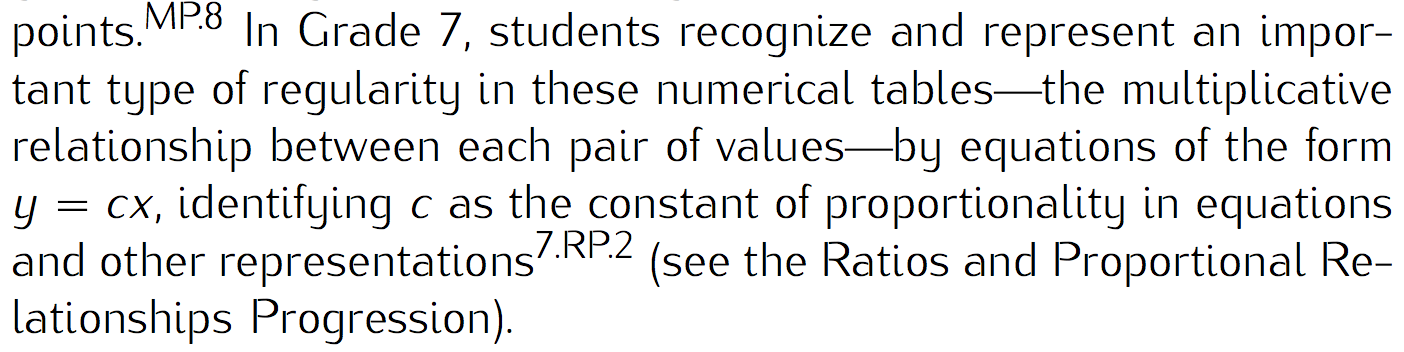 [Speaker Notes: Facilitator notes

Time: 2-3 minutes

Handouts/participant activity: n/a]
Middle School Focus
Source: California Framework
[Speaker Notes: 2 – 3 minutes
Facilitator’s Notes:
What are  those standards that you must focus on and which ones are not part of your course with the new shifts in standard under common core?
Grade 6
Solve real-world and mathematical problems involving area, surface area and volume
Grade 7
Draw, construct and describe geometrical figures and describe the relationships between them.
Solve real-life and mathematical problems involving angle measure, area, surface area, and volume.

Grade 8
Understand congruence and similarity using physical models, transparencies, or geometry software.
Solve real-world and mathematical problems involving volume of cylinders, cones, and spheres.  
Let the participants know that they will use this handout in a later activity.]
High School Focus
Source: California Framework
[Speaker Notes: 2 – 3 minutes
Facilitator’s Notes:
What are  those standards that you must focus on and which ones are not part of your course with the new shifts in standard under common core?
Algebra 1
No geometry standards are emphasized 
Geometry
Experiment with transformations in the plane.
Understand congruence in terms of rigid motions.
Prove geometric theorems.
Make geometric constructions.
Understand similarity in terms of similarity transformations.
Prove trigonometric ratios and solve problems involving right triangles.
Algebra 2
Translate between the geometric description and the equation for a conic section. 

Let the participants know that they will use this handout in a later activity.]
Learning Progression: Transformational Geometry
http://commoncoretools.me/wp-content/uploads/2014/12/ccss_progression_gk6_2014_12_27.pdf
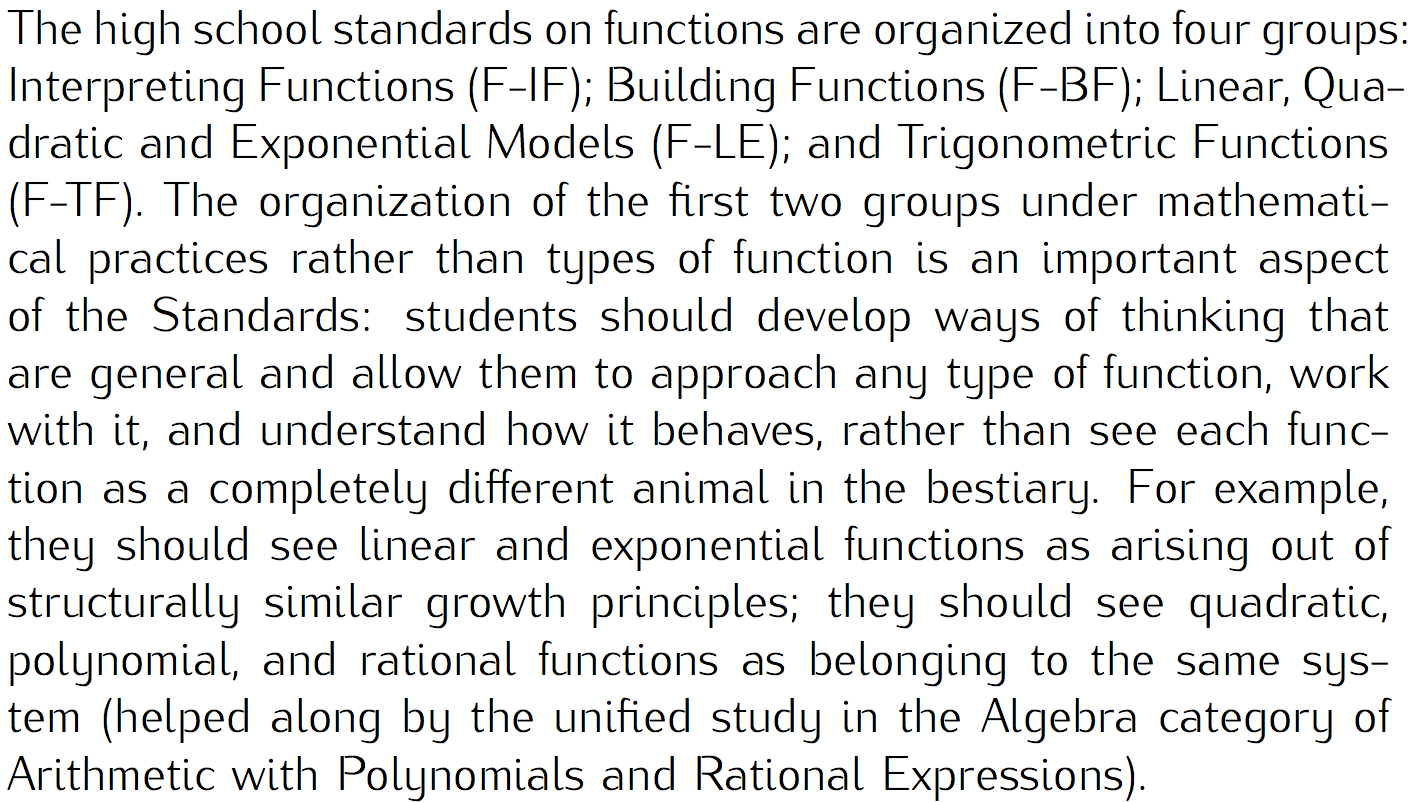 [Speaker Notes: Facilitator notes

Time: 2-3 minutes

Handouts/participant activity: n/a

Focus points:
Let’s take closer look at the California Department of Education’s description of the High Schools Math course.]
Lesson Agenda
Vocabulary
Video: What Makes the Graph of Proportional Relationships Different from Other Graphs?
Lesson: Understanding the Significance of the Y-Intercept by Comparing Proportional and Non-Proportional Relationships
Textbook Connections
[Speaker Notes: Facilitator notes

Time: 2-3 minutes

Handouts/participant activity: n/a

Focus points:

Review the lesson  agenda prior to implementation]
Understanding the Significance of the Y-Intercept by Comparing Proportional and Non-Proportional Relationships
Planning for Instruction
[Speaker Notes: Facilitator notes

Time: 1 minute

Handouts/participant activity: n/a

Focus points:

Title Page for lesson]
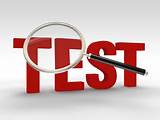 Getting Ready
Pre-assessment: Used to determine understanding of prerequisite skills
Prerequisite skills include:
7.RP.2
Recognize and represent proportional relationships between quantities.
Decide whether two quantities are in a proportional relationships.
Identify the constant of proportionality in tables, graphs, equations, diagrams, and verbal descriptions of proportional relationships. 
Represent proportional relationship by equations.
[Speaker Notes: Facilitator notes

Time: 2-3 minutes

Handouts/participant activity: n/a

Focus points:

Review what standards should be covered in a pre-assessment activity.  This shows what students should have already learned prior to your course.  Using a pre-assessment activity will assist students in frontloading prior knowledge before beginning new learning.]
Misconceptions and Anticipated Issues
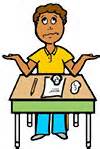 Common Issues
Suggested Questions
Students may not understand that y = kx produces a different graph from y = mx + b.
Students may assume that all linear graphs go through the origin.
What distinguishing characteristics do you notice in the graphs? tables? equations?
How do these help you?
How do each of the representations compare to each other?
How can you represent your ideas so that everyone can understand them?
[Speaker Notes: Facilitator notes

Time: 2-3 minutes

Handouts/participant activity: n/a

Focus points:

These are guided questions to improve our students’ learning when misconceptions may occur.]
Required Resources
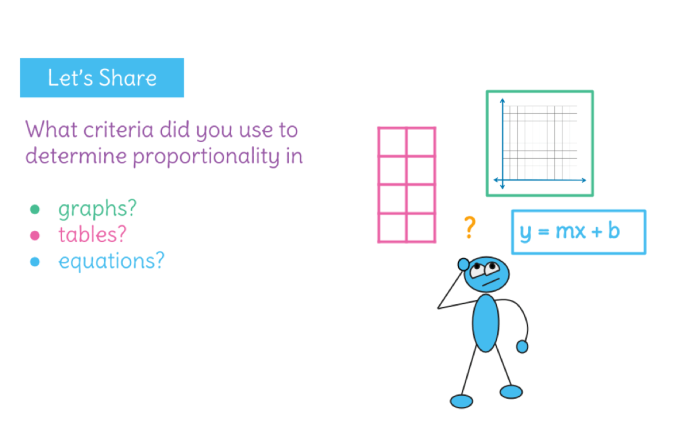 Materials Required
Special Materials: 
Coordinate Plane 
Handouts:
LearnZillion presentation handouts
LearnZillion additional worksheets
https://learnzillion.com/lesson_plans/164-understand-the-significance-of-the-y-intercept-by-comapring-proportional-y-mx-and-non-proportional-y-mx-b-relationships
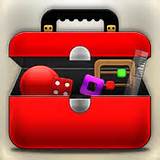 [Speaker Notes: Facilitator notes

Time: 2-3 minutes

Handouts/participant activity: n/a

Focus points:

Review the list of resources needed for the lesson and where to find materials online.]
Needed Vocabulary
Proportional 
Non-Proportional
Direct Variation
Slope
Y-Intercept
Linear Function
Or you could use: Word Map, Frayer Model, etc.
Magic Booklet
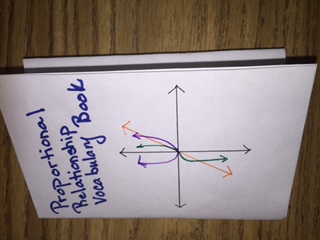 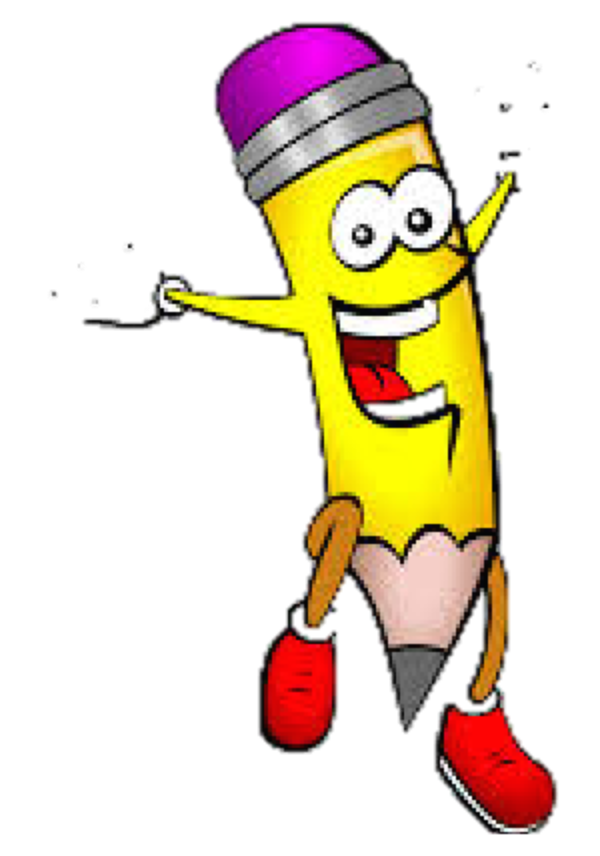 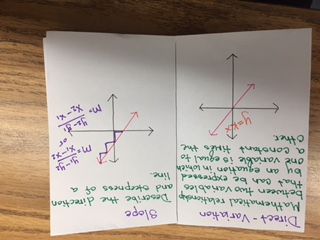 [Speaker Notes: Facilitator notes

Time: 4-5 minutes

Handouts/participant activity: n/a

Focus points:
This shows a list of required academic language vocabulary that is needed for the lesson.  In addition, a strategy, “Layered Book” is shown with the suggestion that there are alternative strategies that can  be used as well.]
LearnZillion
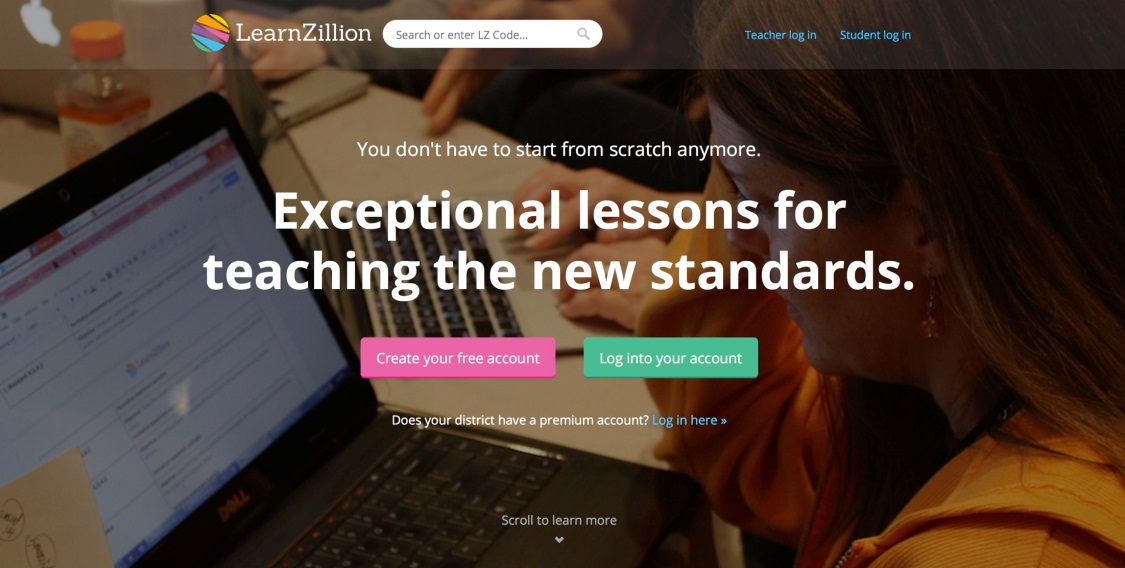 For this lesson you need to create an account to access the handouts from LearnZillion. 

This is a free account and you will have access to many more lessons.
[Speaker Notes: Facilitator notes

Time: 4-5 minutes

Handouts/participant activity: n/a

Focus points:
This is an introduction to the Learnzillion.com website where today’s lesson was pulled from.  Teachers can sign up for a free account and have full access.]
Understanding the Significance of the Y-Intercept by Comparing Proportional and Non-Proportional Relationships
https://learnzillion.com/lesson_plans/164-understand-the-significance-of-the-y-intercept-by-comapring-proportional-y-mx-and-non-proportional-y-mx-b-relationships
[Speaker Notes: Facilitator notes

Time: 15 - 20 minutes

Handouts/participant activity: n/a

Focus points:
Click on the hyper link to take you to the lesson.  Lesson includes: PowerPoint, Video, and  handouts.  As a department, we will explore this resources together]
Planning and Time
[Speaker Notes: Facilitator notes

Time: 1 - 2 minutes

Handouts/participant activity: n/a

Focus points:
Suggested pacing for this lesson]
Textbook ConnectionCalifornia Math Course 3
Real World Link: 
Linear and Nonlinear Functions page 327
Textbook Lesson:
 Lesson 4-7 Linear and Nonlinear Functions page 328
On-line Resources:
eTool Kit
Online PD
Watch Animation
Textbook ConnectionGo Math Course 3
Textbook Explore Activity:
Combining Transformation page 305
Textbook Lesson:
Lesson 9.5 Congruent Figures page 306
Online Resources
Professional Development Video
Interactive Student Edition
Textbook ConnectionCPM Course 3
Course 3: 
3.1.2 How can I make a prediction?
3.1.3 What is a graph and how is it useful?
3.1.4 How should I graph?
3.1.5 How can I graph it?
3.1.6 What make a complete graph? 
3.1.7 What is wrong with this graph?
 7.2.1 What is the equation of the line?   
8.1.1 Is the graph linear?
8.3.1 Can I predict the output?
Online Technology: 
 Student eTool
Additional Resources
MARS Task – Representing and Combining
Interpreting Distance
Matching Situations, Graphs, and Linear Equations
Illustrative Mathematics  - www.illustrativemathematics.org
Introduction to Linear Functions
Khan Academy - www.khanacademy.org
	Engage NY: 	Grade 8 Mathematics Module 5, 
		Topic A, Lessons 4, 5, 6, and 8
[Speaker Notes: Facilitator notes

Time: 3 - 4 minutes

Handouts/participant activity: n/a

Focus points:
This is a list of additional resources surrounding the standards that may be used.  If time permits, as a  department, explore these sites.]
Need Help?
Contact your 
Secondary Math Coordinator